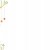 Русская матрёшка
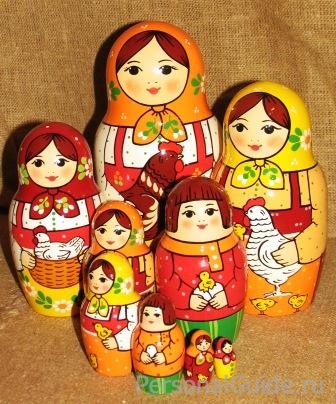 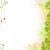 История  матрёшки
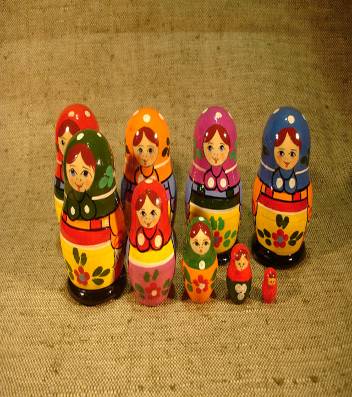 Город Загорск – родина русской расписной матрёшки, точёной из дерева и оригинально расписанной многоместной куклы.
В 1890 году, в семью Мамонтовых – известных русских промышленников и меценатов – то ли из Парижа, то ли с о. Хонсю кто-то привёз японскую точёную фигурку буддистского святого Фукуруджи (Фукурума), которая оказалась с «сюрпризом» – разымалась на две части.
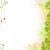 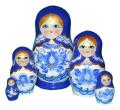 Первым расписал русскую матрёшку более 100 лет назад 
С.А. Малютин, а выточил токарь Звёздочкин. 
Всем полюбилась весёлая крестьянская девочка. 
                         	          Она представляла собой круглолицую
			           крестьянскую девушку в вышитой сорочке, 
 			           сарафане и переднике, в цветастом платке,
    			           держащую в руках чёрного петуха.
 				Русскую деревянную куклу назвали
			            матрёшкой.
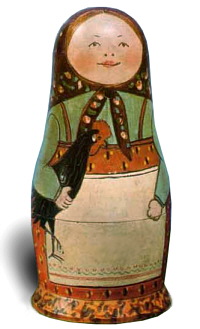 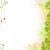 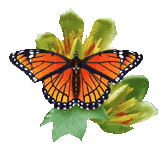 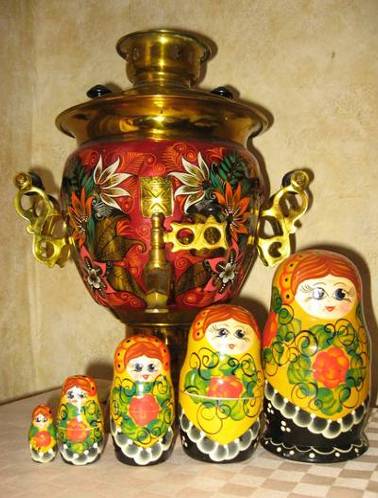 Имя Матрёна, Матрёша считалось одним из наиболее распространённых женских имён. 
Это имя ассоциировалось с матерью многочисленного семейства, обладавшей хорошим здоровьем и дородной фигурой.
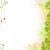 Алгоритм изготовления матрёшки
Чтобы изготовить матрёшку,  требуется большое мастерство.
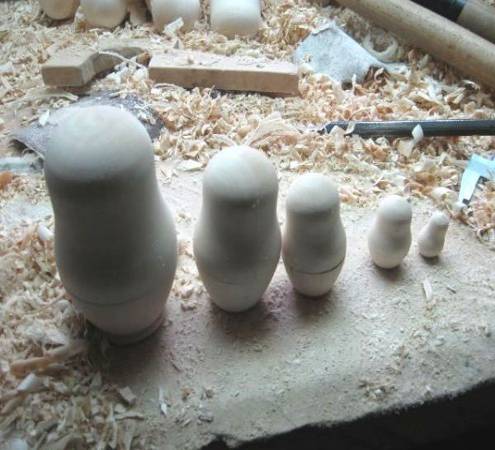 Сначала подбирают подходящий вид древесины. Из-за мягкости в основном выбирают липу, реже ольху или берёзу.
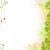 Затем  надо выточить из дерева заготовку, и чтобы ни сучка, ни трещинки не было.
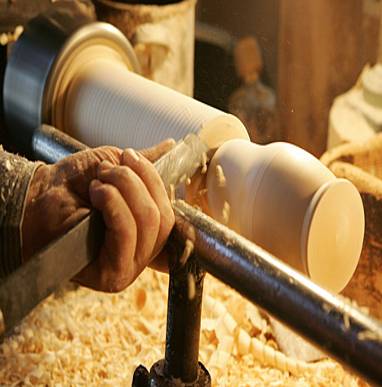 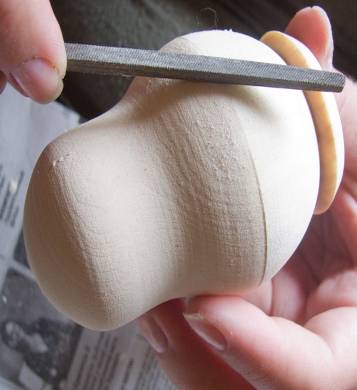 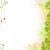 Когда готова каждая кукла, её покрывают крахмальным клеем, чтобы залить все шероховатости.
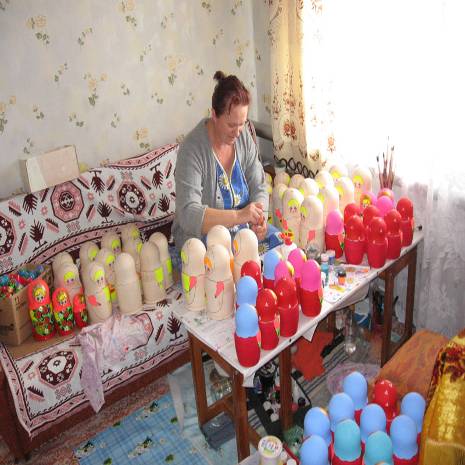 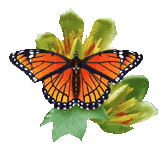 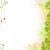 После окончательной сушки и полировки, гладкая поверхность позволяет художнику равномерно нанести краски.
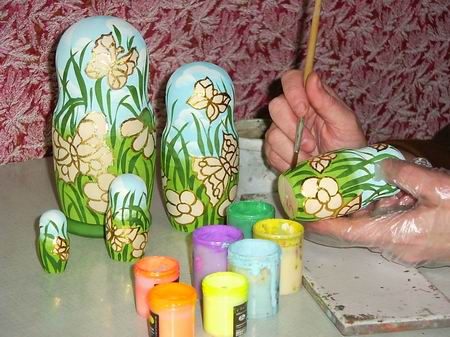 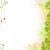 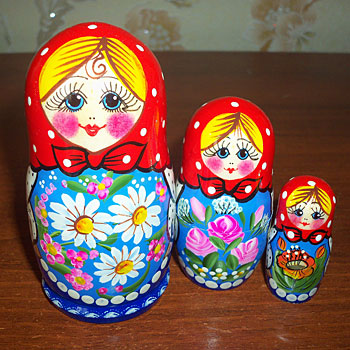 Яркими весёлыми красками художник распишет матрёшек, словно оденет их в нарядные одежды.
И вот уже улыбается нам русская красавица.
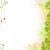 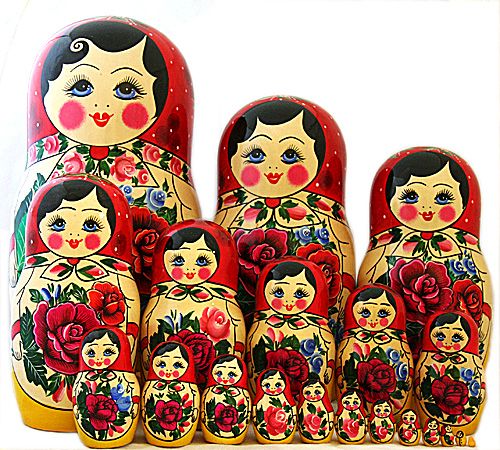 На Всемирной выставке в Брюсселе в 1958г. наша матрёшка получила золотую медаль. 
Самая крупная матрёшка – ростом с первоклассницу, самая маленькая – не больше семечка подсолнуха.
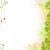 Матрёшкины  одежды
Много видов у матрёшки
Ведь она из разных мест.
Есть загорская, тверская, 
И семёновская есть,
Полховская, вятская – 
Вот какая разница!
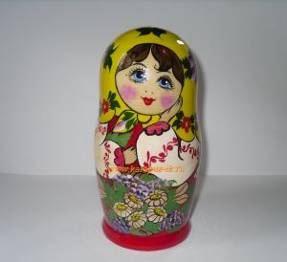 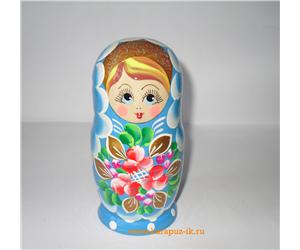 Давайте их сейчас сравним.
Наряд её определим.
Ведь чтоб её нарисовать,
Отличия необходимо знать.
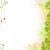 Сергиево-Посадская игрушка – старейшая русская матрёшка
Матрёшка плотная, приземистая, с плавным переходом головки в туловище. В образах первых таких матрёшек мастера воплощали персонажи, взятые из жизни, изображая крестьянских девушек, пастушков со свирелью, стариков.
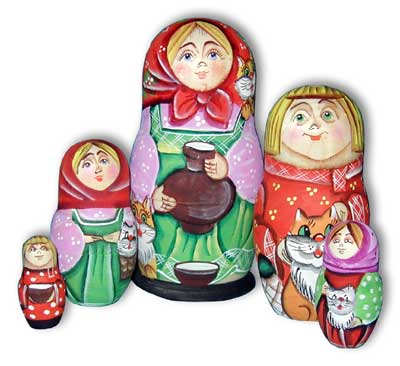 Сочетанием красного, синего, жёлтого и зелёного цветов добивались красочности, нарядности.
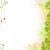 Семёновская  матрёшка
стройнее, с маленькой головкой и более округлой формой туловища. Эту матрёшку отличает большой букет цветов, который украшает фигуру игрушки, занимая весь фартук.
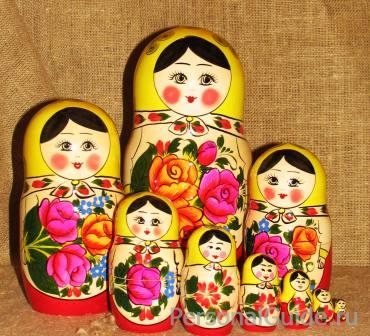 Основной цвет сарафана – красный. 
Чёрный контур обозначает край фартука и рукава рубахи. 
На голове традиционный платок, украшенный по кайме.
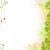 Полхов-Майданская матрёшка
Разнообразны по формам: есть среди них  вытянутые одноместные матрёшки–столбики, матрёшки-кубышки, плотные и приземистые, но преобладают несколько вытянутые формы с узкой, как бы срезанной сверху головкой с покатыми плечиками.
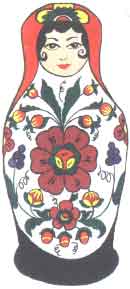 Ягоды и листья сплошным ковром закрывают фигурку.
Рядом с малиновым ложится тёмно-зелёный цвет, а синий – с жёлтым цветом.
Все элементы объединяет чёрный контур.
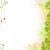 Загорская матрёшка
На голове у матрёшки разноцветные платки в цветочек или в горошек. На кофточку надет сарафан с различными цветами по подолу.
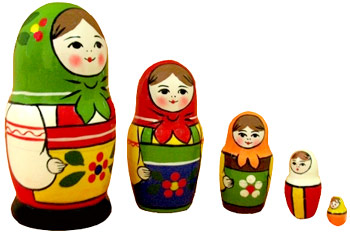 В руках держит корзинку, маленький букет чёрных цветов или чёрного петуха. На кукле чётко обозначены чёрным контуром края матрёшки 
Эта матрёшка – труженица.
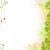 Вятская матрёшка
близкая по типу загорской, наряду с росписью украшена узором из соломки, колосков, зёрен.
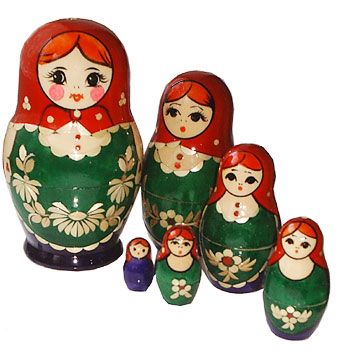 Отличается яркой, сочной росписью, сделанной вручную. Лица матрёшек светятся добротой и теплом.
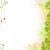 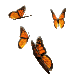 Наверно хватит объяснять,
Давайте будем рисовать!
Но сначала повторим,
Знания наши закрепим.
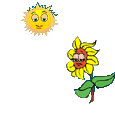 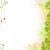 Практическая часть
Берите краски не ленитесь. 
А если в чём – то затруднитесь, 
То ко мне вы обратитесь.
Матрёшку ты рисуй любую
Хоть «Загорскую», хоть «Семёновскую».
Рисуй аккуратно, не спеши,
Чтобы было от души!
Положите перед собою 
С матрёшкою листок.
И распишите аккуратно ей платок. 
Вспоминая отличий план
Разрисуй ей  сарафан.
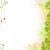 Нарисую свою матрёшку
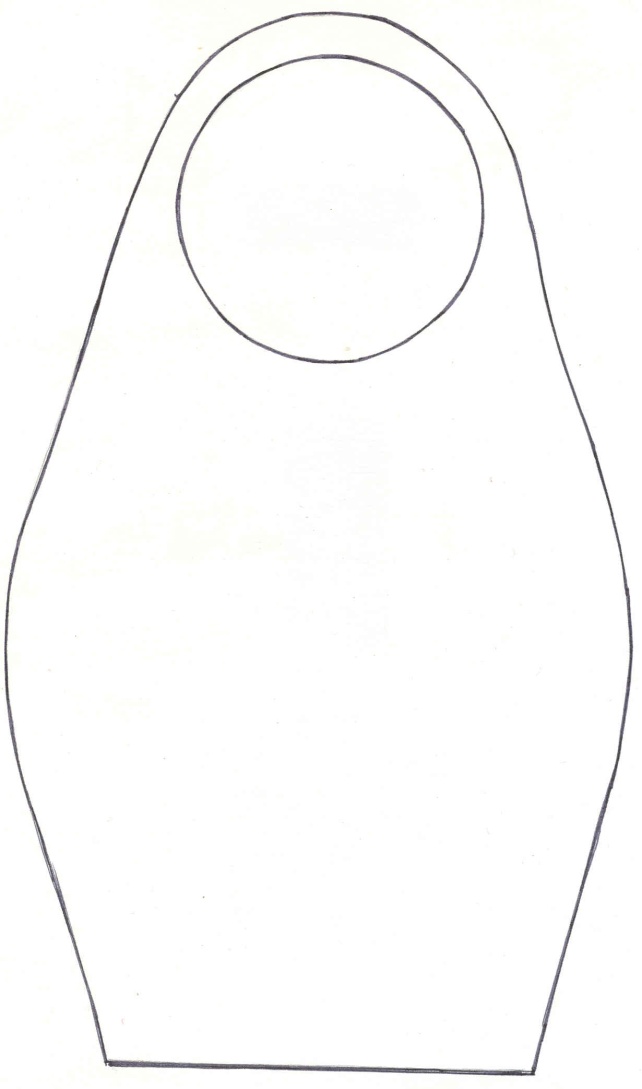 1.Выбери образец матрешки;
2.Составь эскиз будущего наряда;
3.Выполни матрешку в цвете, в соответствии с ее видом;
4.Распиши матрешку яркими цветами.
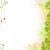 Выставка работ
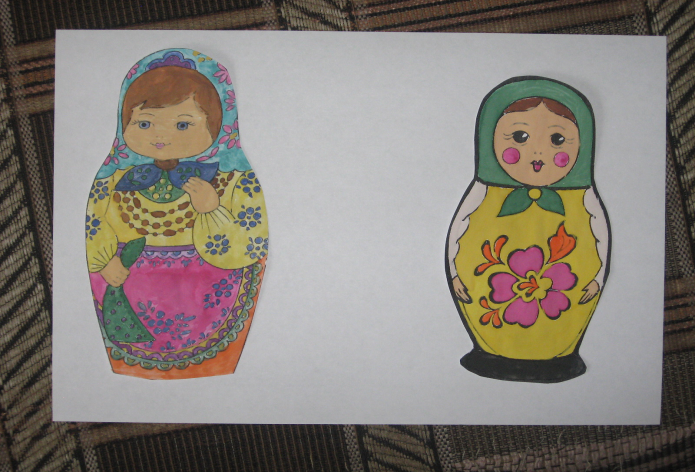